HP TRIM
Removing the Mystery
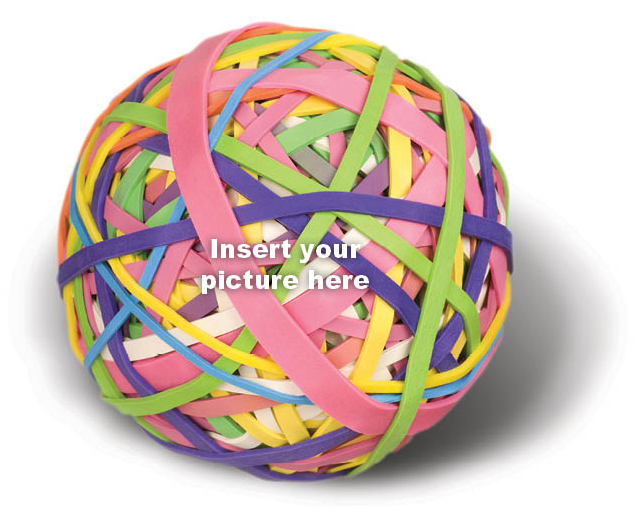 Ray Muldoon  - TRIM Project Officer
What is HP TRIM
HP TRIM is an Electronic Documents and Records Management System
These system have the acronym EDRMS
HP TRIM was developed in the 90’s by an Australian company called TOWER Software
Initially developed as a paper records management system
HP bought the product from TOWER in 2007
HP TRIM is in use World wide
HP TRIM has accreditation from archiving bodies across the globe including the UK’s National Archives
HP TRIM has accreditation from other bodies including Sarbanes Oxley
Who uses HP TRIM
HP TRIM is used by organisations that recognise their responsibilities to managing their records.  That means keeping and managing them for the amount of time dictated by legislation and then deleting or permanently archive them as required.

Typically, Government and Local Authorities.  Several London local authorities, Ministry of Justice, and as far north as Aberdeenshire Council.
What is a Record?
A Record is a document that cannot be changed.
A document that can be changed is regarded as a “Working Copy”
“Working Documents” can be stored in HP TRIM, however, at LBC, only “Non Working Documents” will be stored in HP TRIM

For example, some “Working Documents” will be stored in SharePoint and will later be transferred to HP TRIM when they are in the “Finalised” state.
HP TRIM - Demonstration
HP TRIM
Questions